欧州国際学会に参加発表２０１８年５月２～３日 オランダ
International Forum on Quality &Safety in Healthcare
In Amsterdam, Neatherlands
学会参加証明書
学会会場
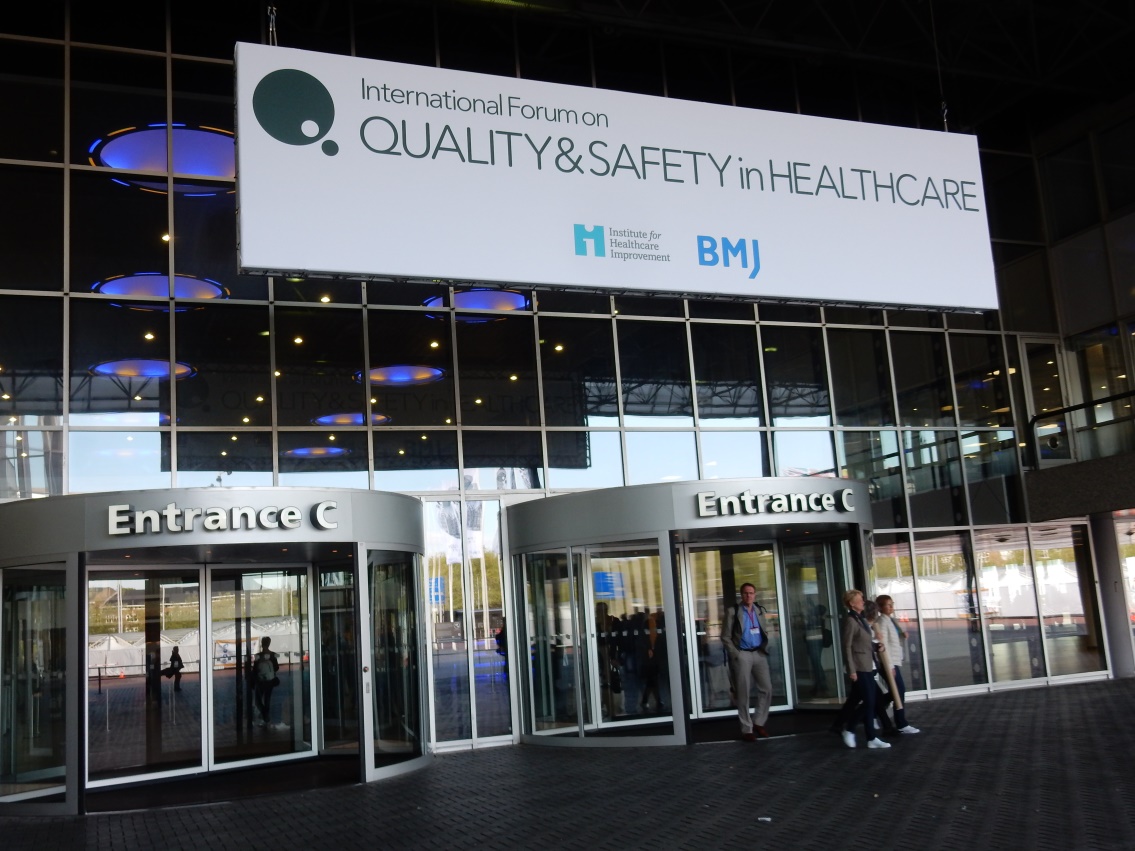 大阪大学と群馬大学の合同発表者